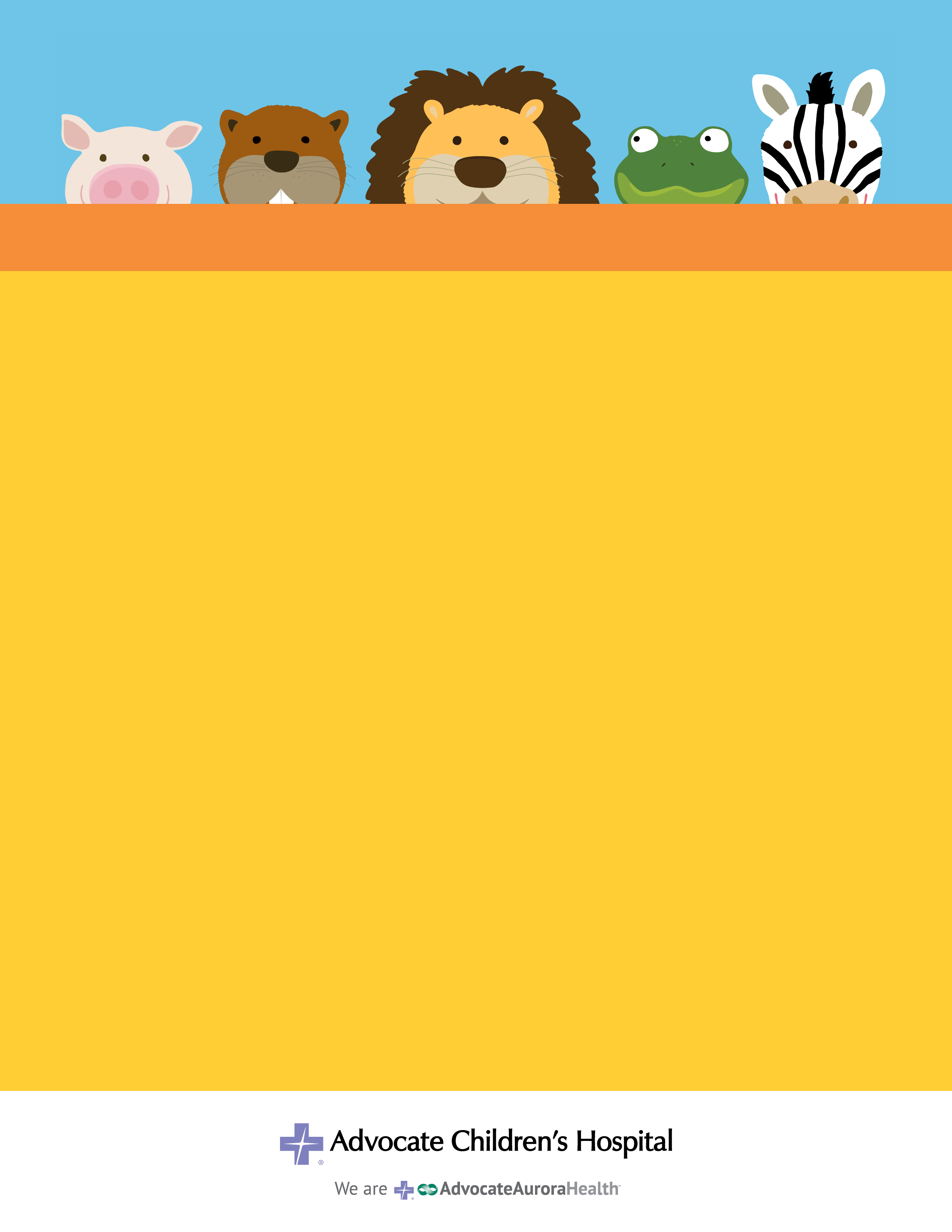 Pediatric Port-a-Cath Class - PR
Program Date/Time: 
Tuesday, June 14, 2022 07:30-08:30
Tuesday, October 25, 2022 07:30-08:30 (different room location: PICU Multipurpose Room)
Tuesday, December 13, 2022 07:30-08:30

Program Location: Yacktman Y-2109

Speakers: Noel Brigham, RN, CPHON, CPN, Kelsey Niketopoulos, MSN, RN, CPN

Desired Learner Outcome(s): At the end of this class, the learner will demonstrate how to care for a port-a-cath central line including accessing and de-accessing the port-a-cath, maintenance care, and troubleshooting of the port-a-cath.

Continuing Nursing Education Hours:
 1.0 contact hours will be awarded upon successful completion of this program.  

Criteria for Successful Completion: 
Attendance of the entire event. 
Complete a hands-on demonstration with the presenter.
Evaluations will be completed after the event.
Participants will have 28 days to complete the evaluation.  
Upon submission of the evaluation, the participant will receive their certificate.  

Disclosure: 
None of the planners or presenters for this educational activity have relevant financial relationships to disclose with ineligible companies.

Accreditation Statement: 
Advocate Aurora Health is approved as a provider of nursing continuing professional development by the Ohio Nurses Association, an accredited approver by the American Nurses Credentialing Center's Commission on Accreditation. (OBN-001-91)
Created by K. Niketopoulos/Peds Hem/Onc Created 5/3/2022   Revised 5/3/2022  Post until 6/15/2022